CSS & Multiple Columns
By Derek Peacock
[Speaker Notes: A short guide to creating multiple columns using the OOCSS style sheet]
CSS Fluid Grid Frameworks
Columnal: 12 Columns, with sub-columns, based on 1140px total width. Ideal for rapid prototyping or wireframing.
Less Framework: Uses media queries to provide 4 layouts with 3 typography.
Skeleton.gs:  A system based on 960px and 12 columns, uses media queries.
Responsive.gs:  Simple and uses media queries to offer 12, 16 or 24 columns
[Speaker Notes: A variety of systems have been devised in CSS for creating web pages with multiple columns.  Most are based on a fixed with such as 960Grid.  If however your aim is to create fluid web pages then as system based on percentages rather than pixels is better. Most of these systems have not taken advantage of HTML5 yet.]
Responsive.gs
@media ( min-width : 768px ) {
	.span_1 { width: 8.33333333333%; }
	.span_2 { width: 16.6666666667%; }
	.span_3 { width: 25%; }
	.span_4 { width: 33.3333333333%; }
	.span_5 { width: 41.6666666667%; }
	.span_6 { width: 50%; }
	.span_7 { width: 58.3333333333%; }
	.span_8 { width: 66.6666666667%; }
	.span_9 { width: 75%; }
	.span_10 { width: 83.3333333333%; }
	.span_11 { width: 91.6666666667%; }
	.span_12 { width: 100%; }
}
[Speaker Notes: Column width are all defined as percentages so will work with any overall width greater than 756px.  The actual width needs changing in the container class.  Gutters are optionally available.]
Responsive.gs Notes
Replace container ID with container class
Set total width in container class
Has built in version of clearfix.
Columns need a minimum width of 768px
Has javascript polyfills for older browsers that do not support @media queries
Link style sheet as last sheet
Link in the javascript polyfills if needed.
Sidebars: <aside>
If more than one row separate divs
<div class=“container row">
    
    <aside class=“col span_2">
        <h2>Side Content</h2>
        <p>
            Lorem ipsum dolor sit …
        </p>
    </aside>

    <section class=“col span_10">
        <h2>The Main Page Content</h2>
        <p>
            Lorem ipsum dolor sit …
        </p>
    </section>    

</div>
[Speaker Notes: Attach the reponsive-gs-12col.css style sheet, and then add a section to the web page.  To turn this section into a row (like a row in a table) add the class= “row” to the section tag.  In this case we are creating two columns in the row, a sidebar using the <aside> tag, and the main contents using another <section>

Each column apart from the last needs to have the col class attached. In order to set the size of each column in this case the first column also has the span_2 class attached, and the second column has the span_10 class attached.  Thus the first column will be  16.67% the width of its container, and the second column will be 83.33% the width.]
2 Column Page
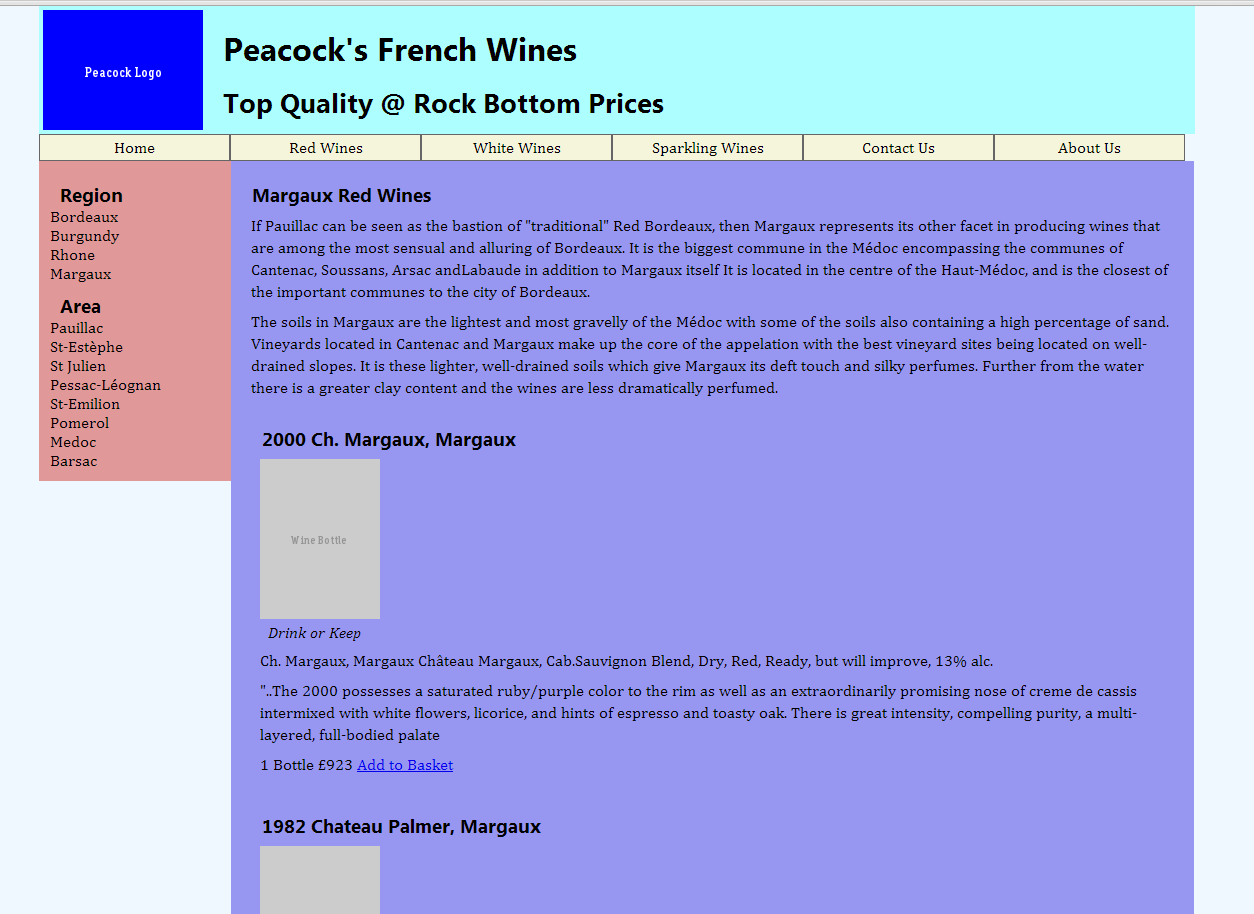 [Speaker Notes: The end result looks as shown above.]
3 Column Page
<section class="row">
    
    <aside class=“col span_2">
        <h2>Side Content</h2>
    </aside>
    <section class=“col span_8">
        <h2>The Main Page</h2>
    </section> 
    <aside class=“col span_2">
        <h2>Side Content</h2>
    </aside>   

</section>
[Speaker Notes: In this example a third column has been added using a second <aside> tag.  The two asides are set to span_2 (16.67%) and the middle column is set to span_8 (66.67%)]
3 Column Page
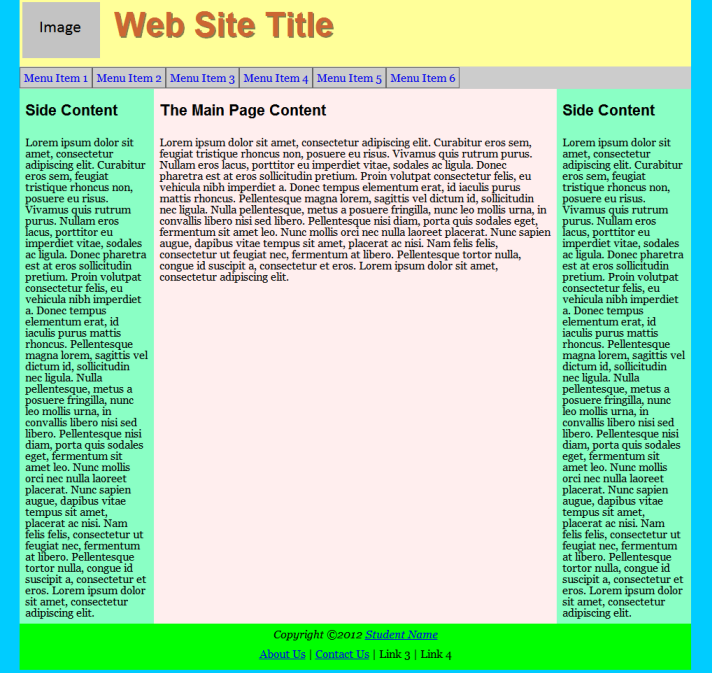 [Speaker Notes: The result of setting three columns is shown above.]
Picture Gallery
<section class="row">
    <article class=“col span_3">
        <figure>
            <img src="PlaceHolder.png">
            <figcaption>This is ...</figcaption>
        </figure>
    </article>
...
    <article class=“col span_3">
        <figure>
            <img src="PlaceHolder.png">
            <figcaption>This is ...</figcaption>
        </figure>
    </article>   
</section>
[Speaker Notes: In this example four <article> tags have been used with each one set to size1of4.  Inside each article is a figure inside the figure is an image or photo. The two inside articles are not shonw in the slide.  To create a photo gallery many rows can be added.]
Picture Gallery
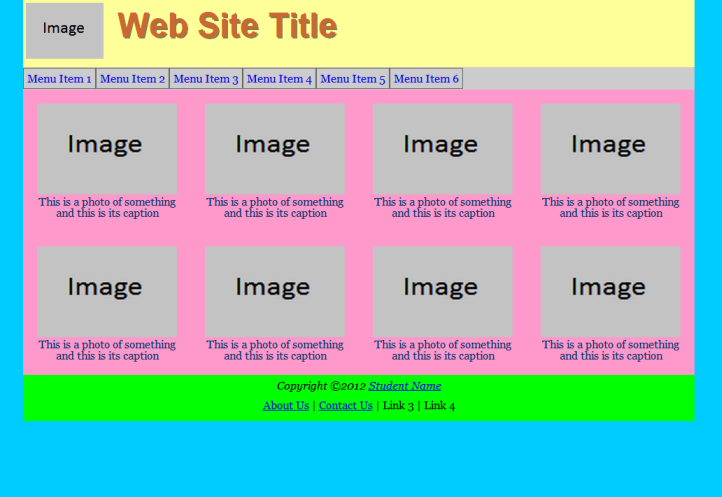 [Speaker Notes: This slide shows the result of adding two rows of four articles each of which has one photo in a figure with a caption.]
Fluid Images
Prepare images to maximum display size
Add images to the HTML without any size specified
Add CSS to control maximum and proportional size.
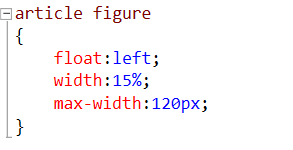 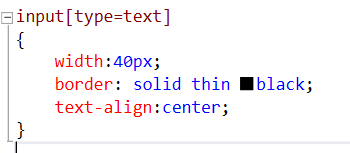 Browser View
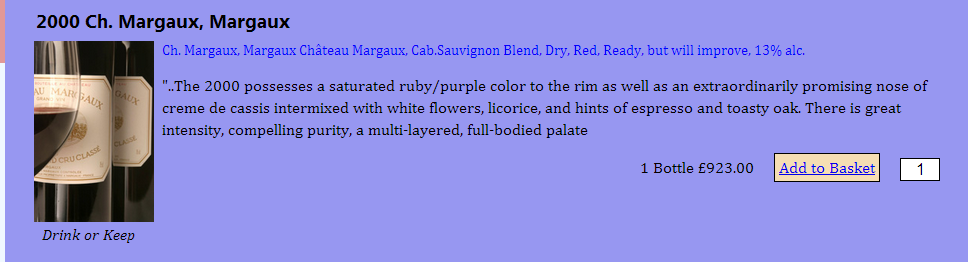 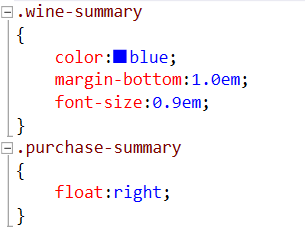 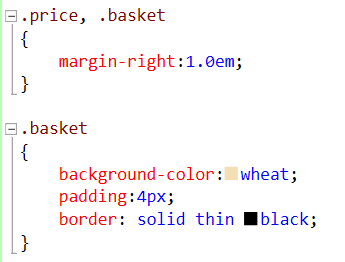 Using Classes
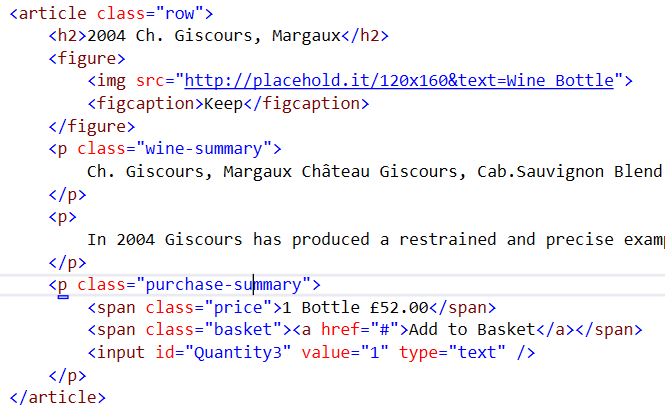 Colour Palettes
Color Scheme Designer: 6 schemes with control on saturation and brightness
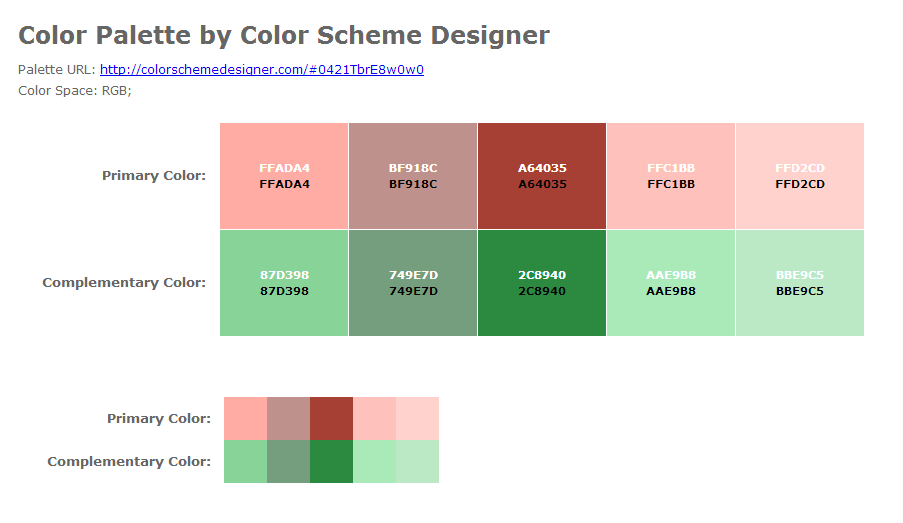 [Speaker Notes: Selecting a colour scheme for a web site is not easy. There are however web sites whose sole purpose is to assist in that process.  After selecting a scheme the web sites allow you to view the result as shown on the next slide.]
Using the Palette
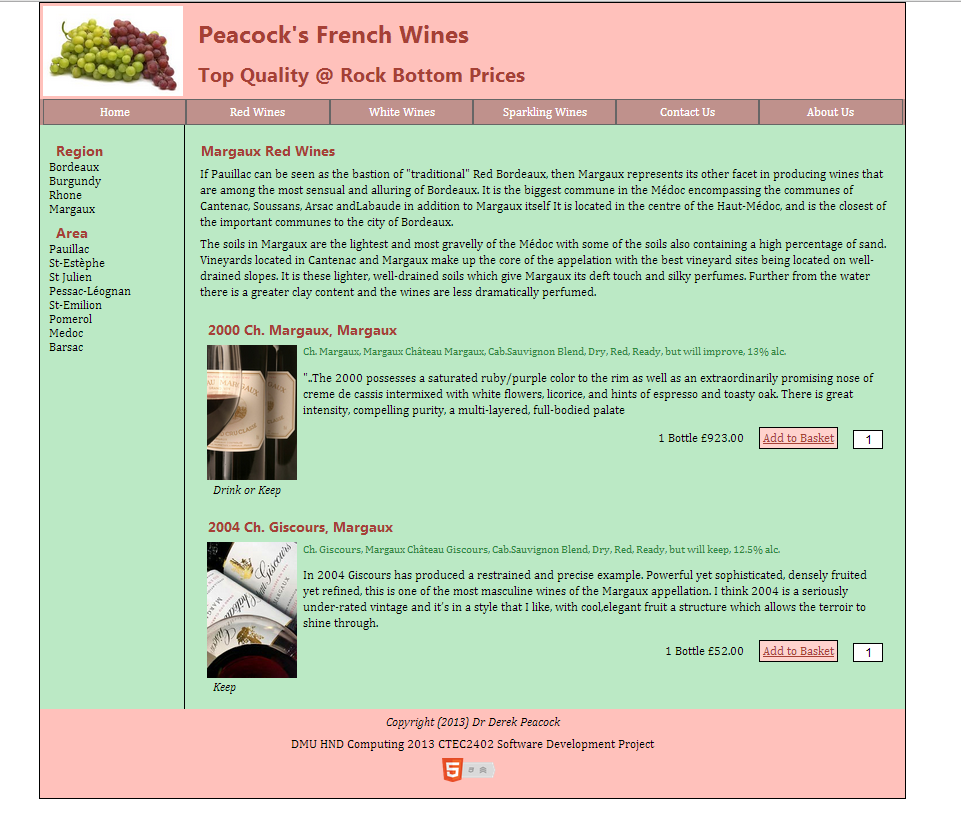 Example Page: Complement
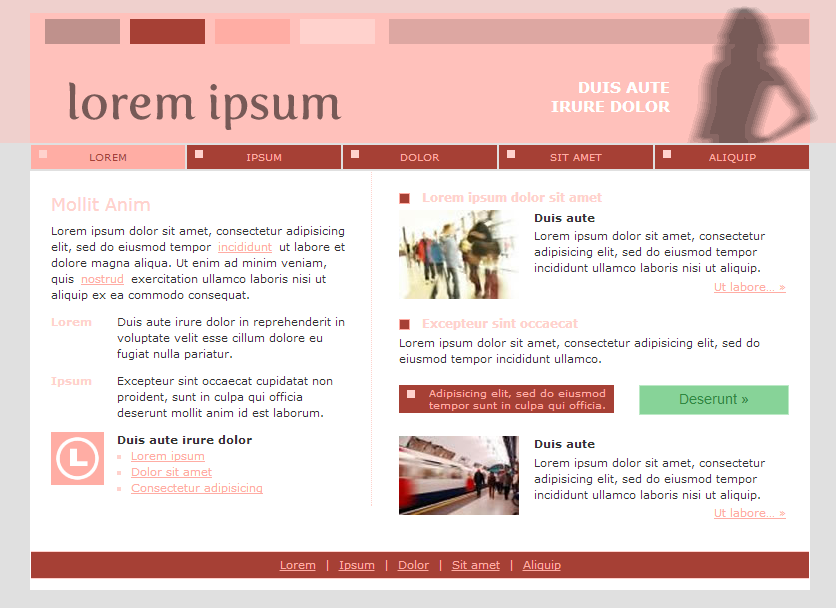 [Speaker Notes: The result of selecting a colour scheme using the Color Scheme Designer web site.]